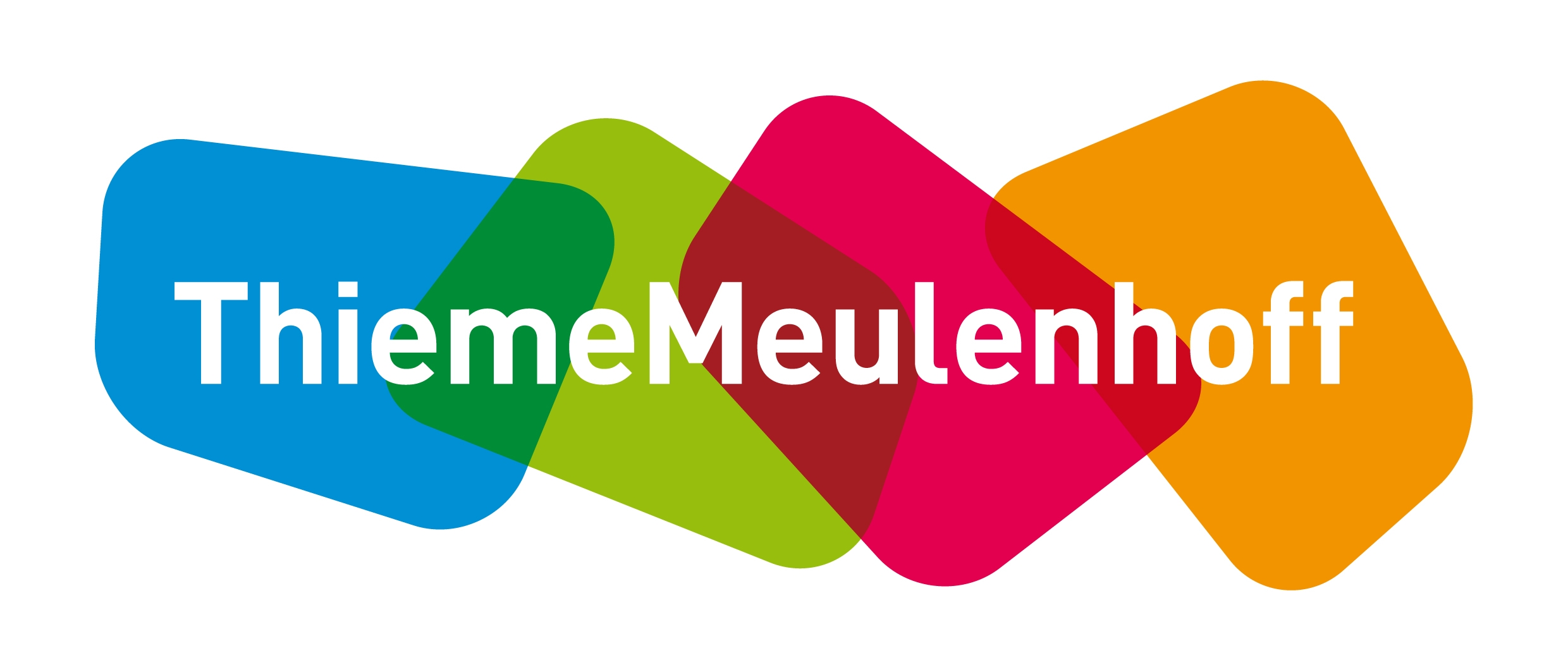 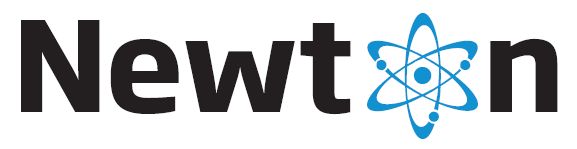 Beter voorbereid naar de toets
Wat doen leerlingen als voorbereiding?
Open leermateriaal bij Newton
Hoe kun je open leermateriaal aanpassen?
Digitale opdrachten bij Newton
Serieus aan het werk in de les
Formatieve toets
Praktische opdracht
Drempelquiz
Kees Hooyman
St. Bonifatiuscollege Utrecht
Auteur Newton
thiememeulenhoff.nl/natuurkunde
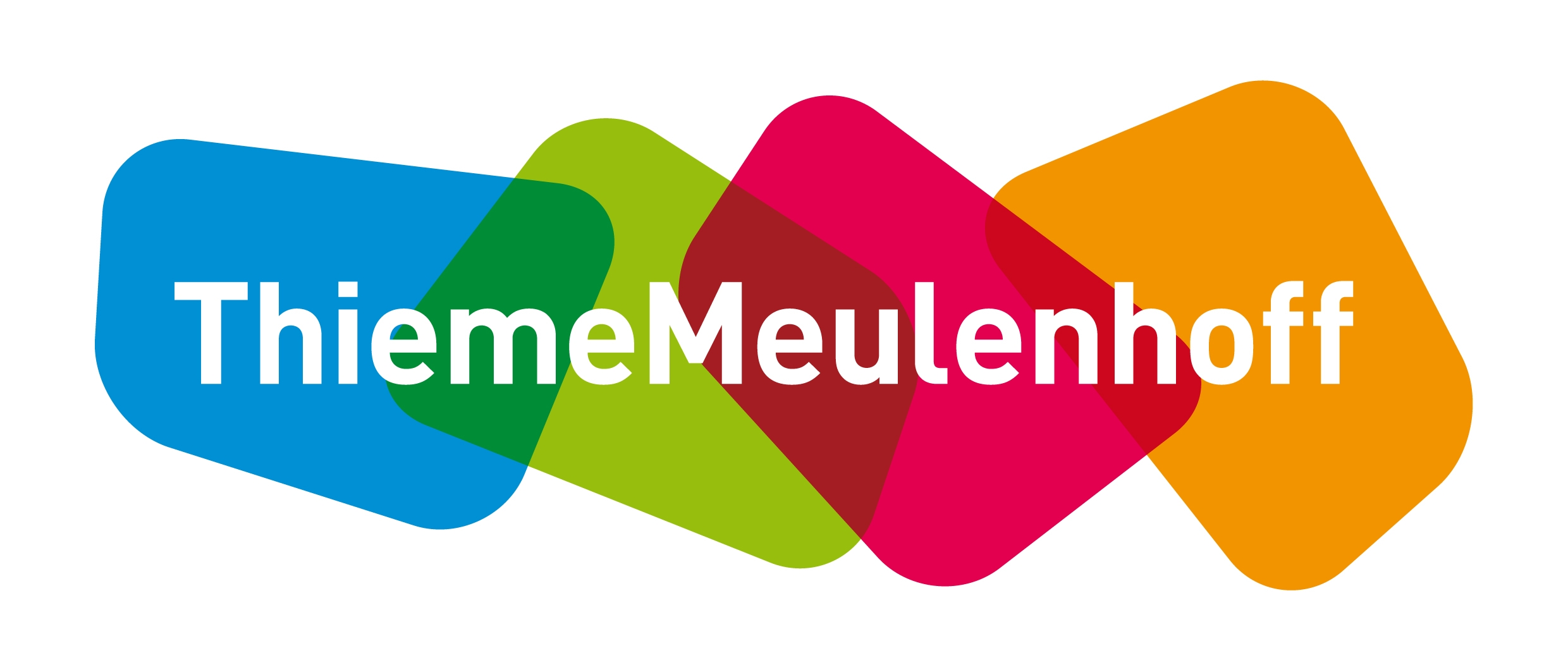 Beter voorbereid naar de toets
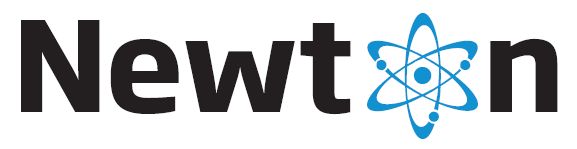 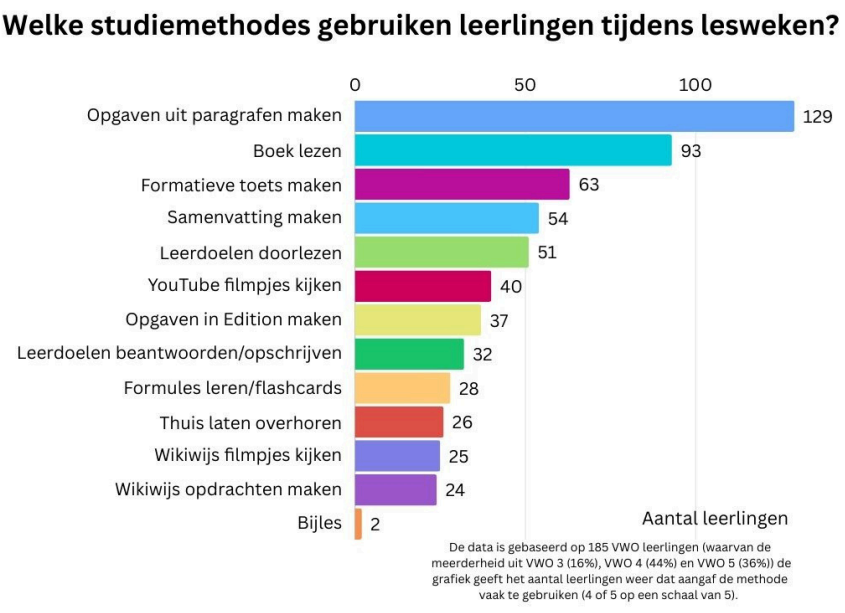 Wat doen leerlingen als voorbereiding?
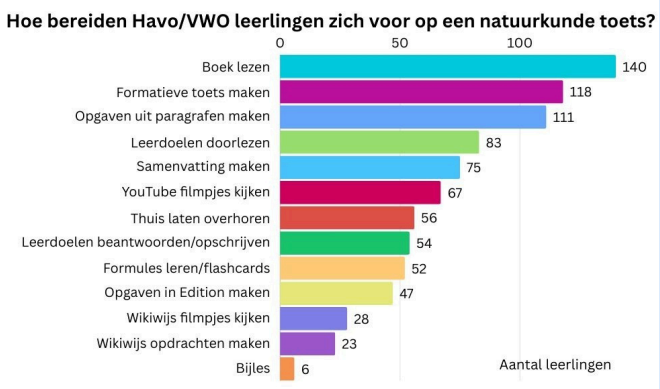 thiememeulenhoff.nl/natuurkunde
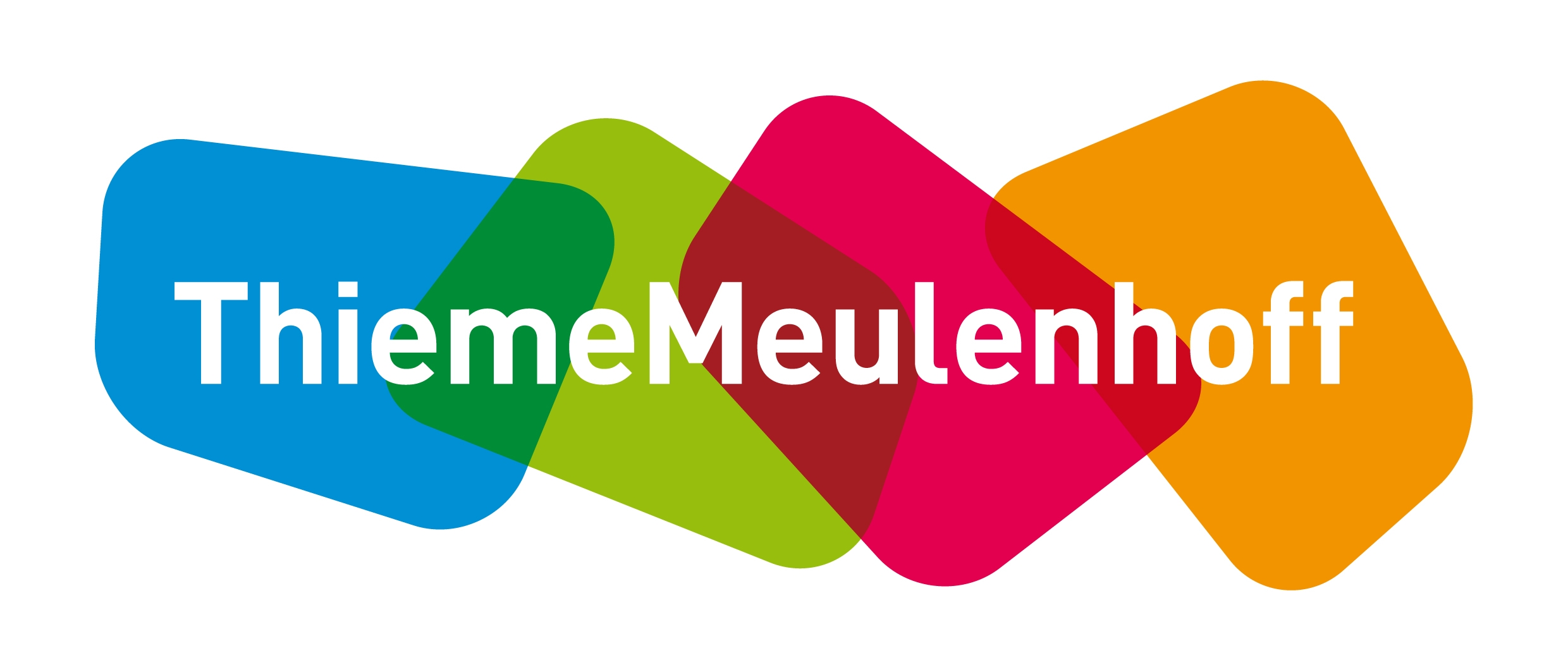 Beter voorbereid naar de toets
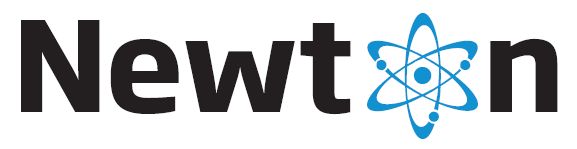 Wat kan leerlingen helpen?
Theorie
Wat moet je allemaal weten?
Wat zijn de belangrijkste begrippen?
Welke formules? Waar gebruiken?

Samenvatting - kost veel tijd.
Oefenen
Wat zijn goede oefenvragen?
Herhalen van basis.
Opgaven op toetsniveau
thiememeulenhoff.nl/natuurkunde
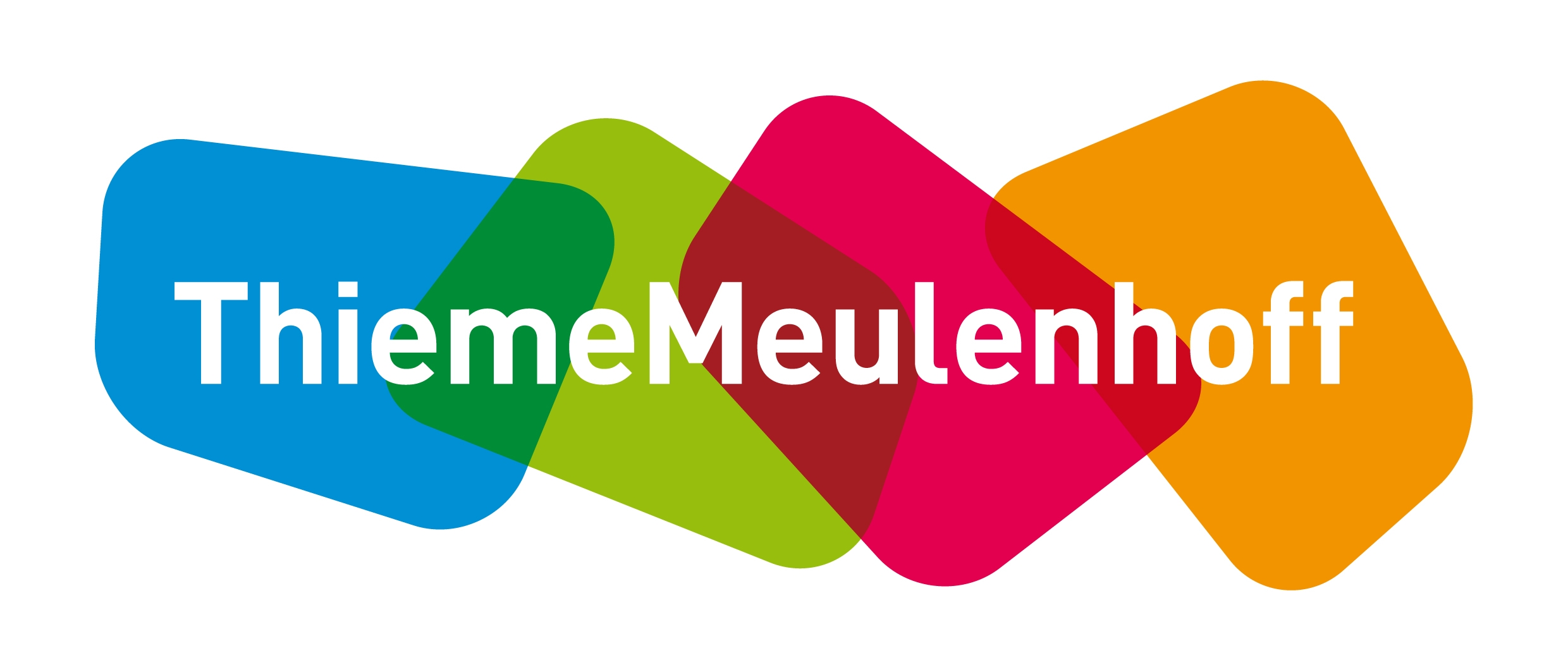 Beter voorbereid naar de toets
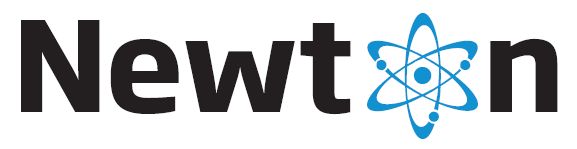 Open leermateriaal in WikiWijs
Theorie
Leerdoelvragen
Uitlegvideo (ca 8 min)
Oefenen
Basisvragen
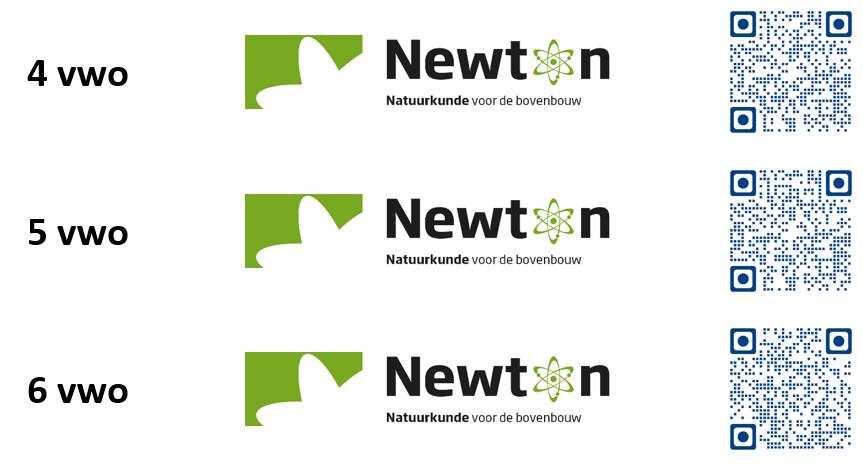 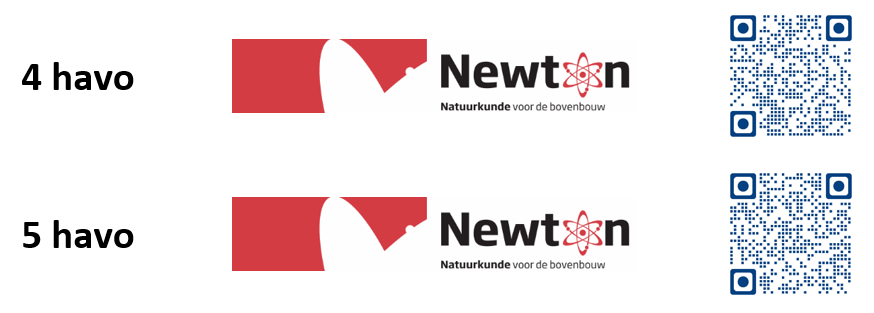 thiememeulenhoff.nl/natuurkunde
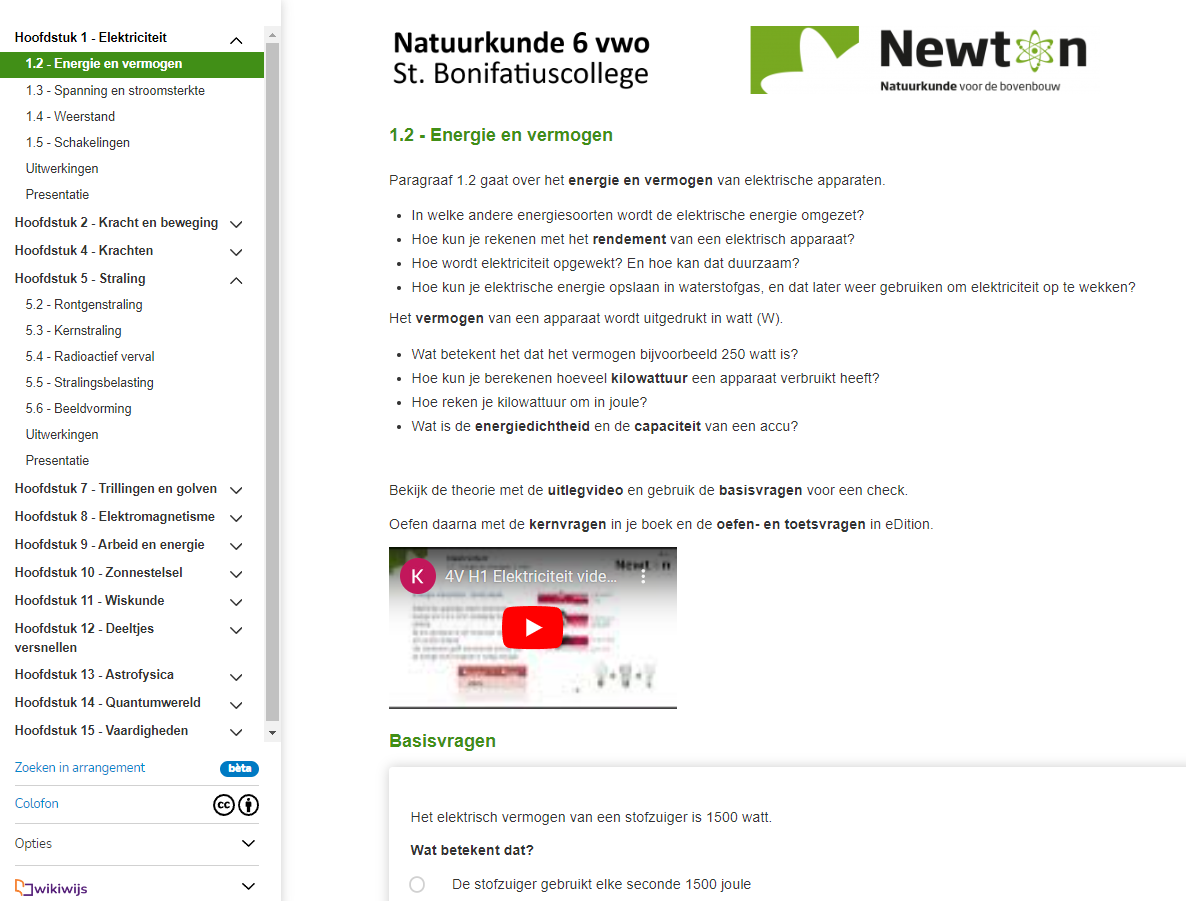 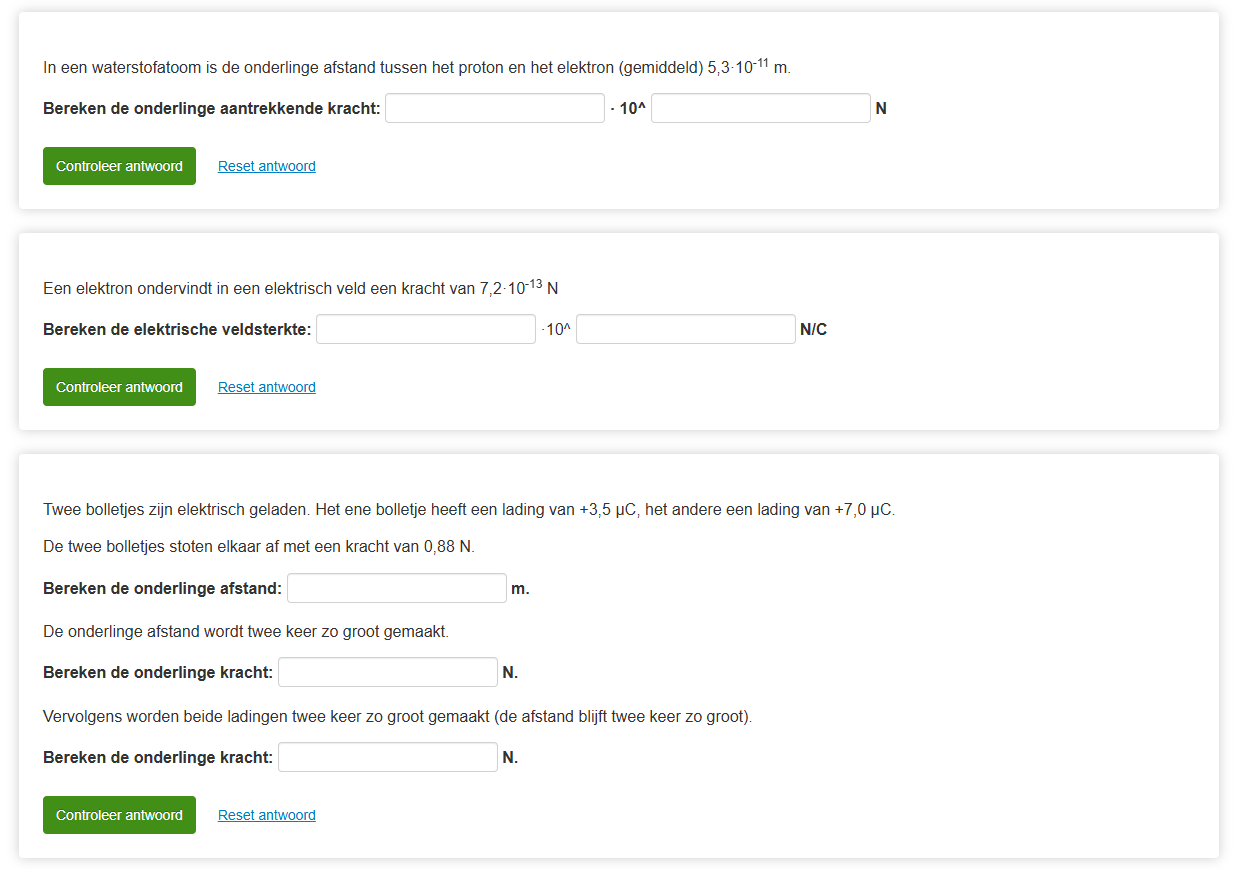 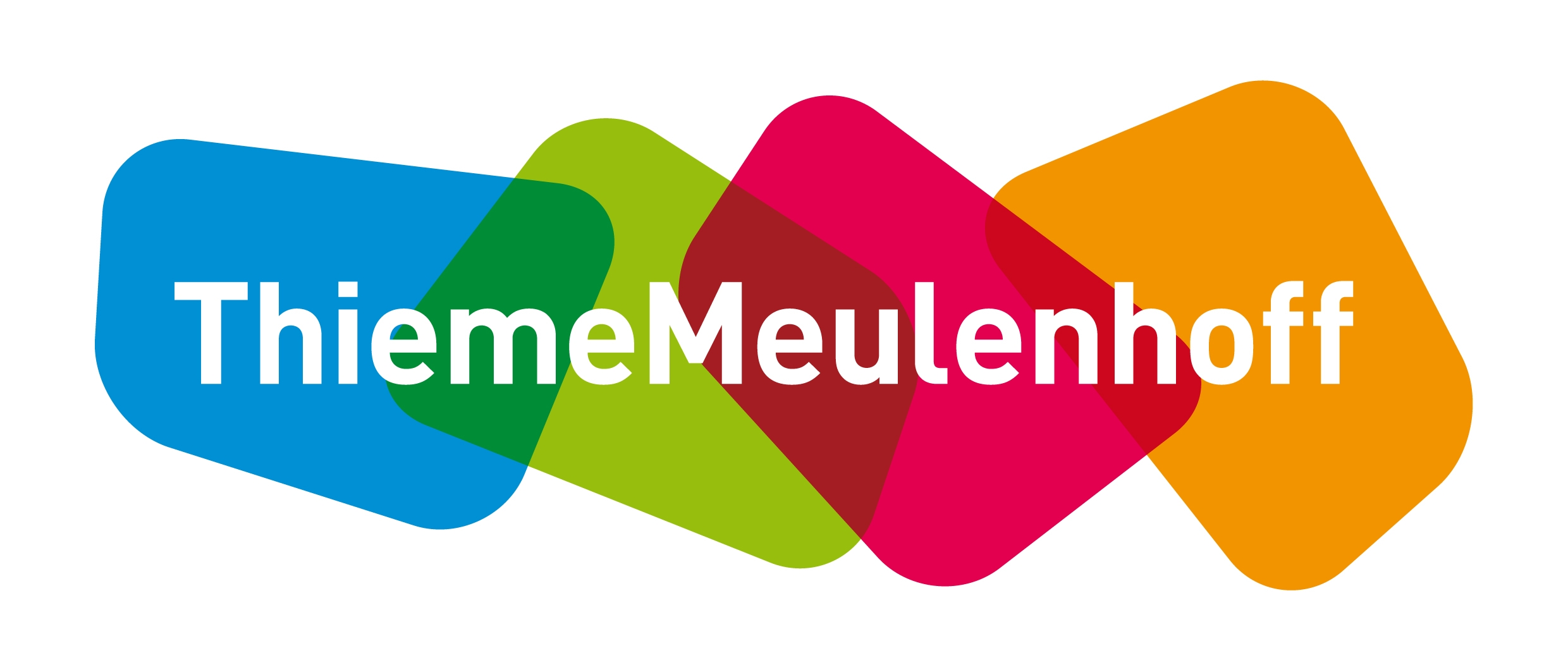 Beter voorbereid naar de toets
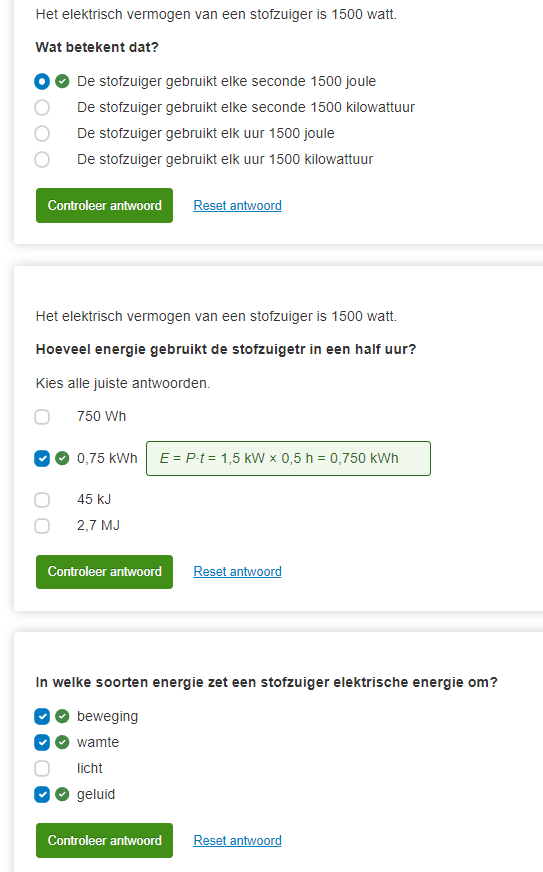 Open leermateriaal in WikiWijs
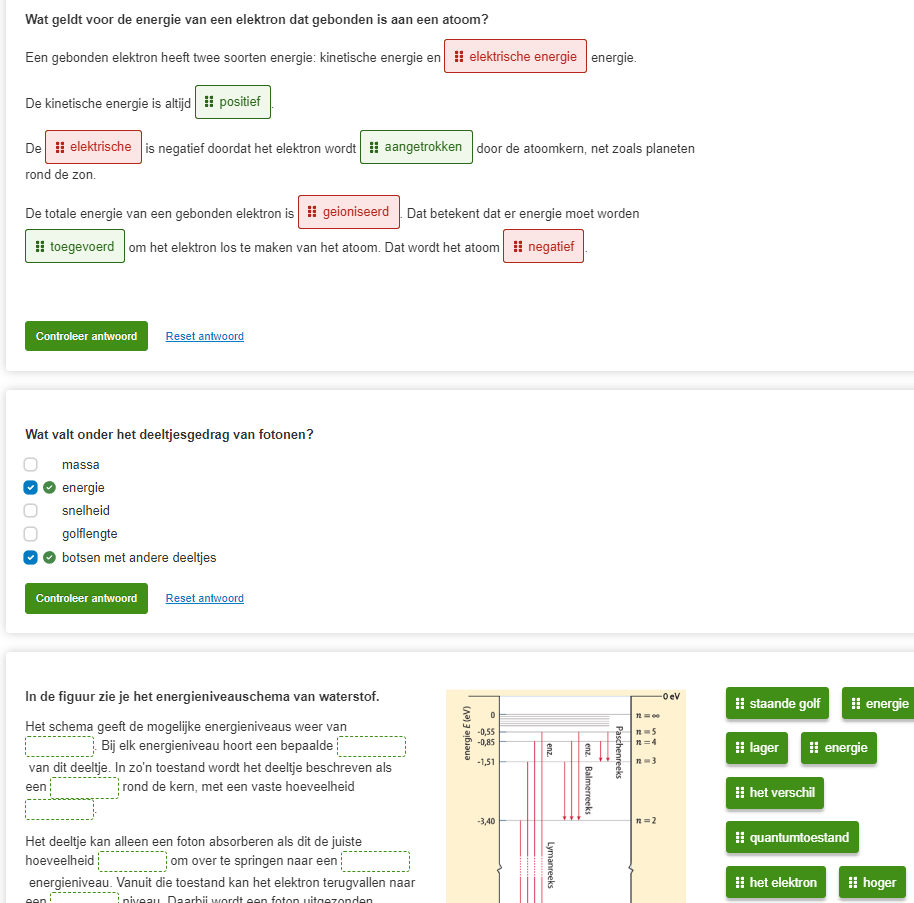 Theorie
Leerdoelvragen
Uitlegvideo (ca 8 min)
Oefenen
Basisvragen
thiememeulenhoff.nl/natuurkunde
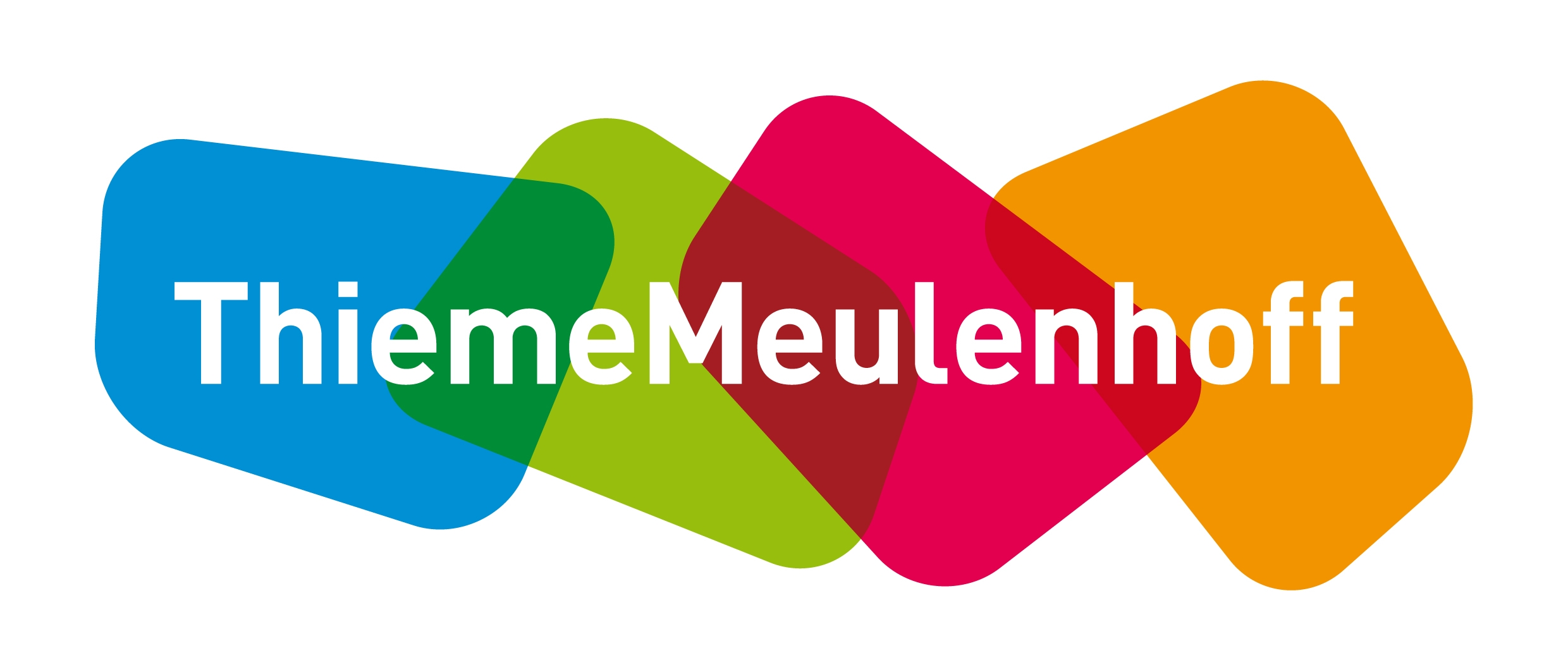 Beter voorbereid naar de toets
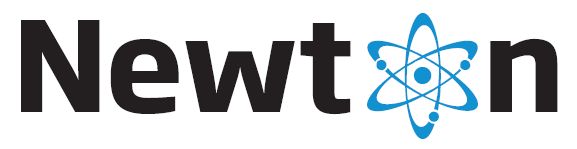 Open leermateriaal in WikiWijs
Theorie
Leerdoelvragen
Uitlegvideo (ca 8 min)
Oefenen
Basisvragen
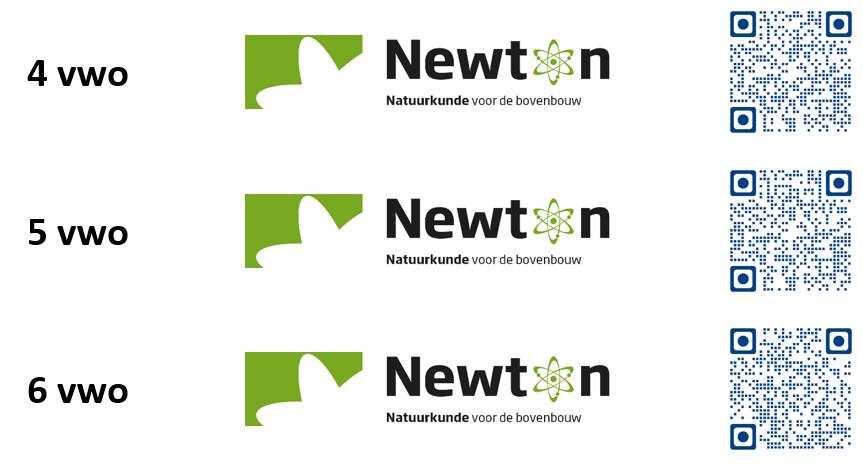 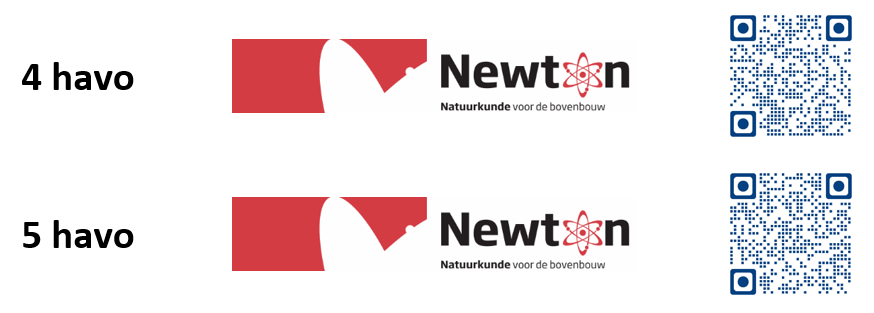 thiememeulenhoff.nl/natuurkunde
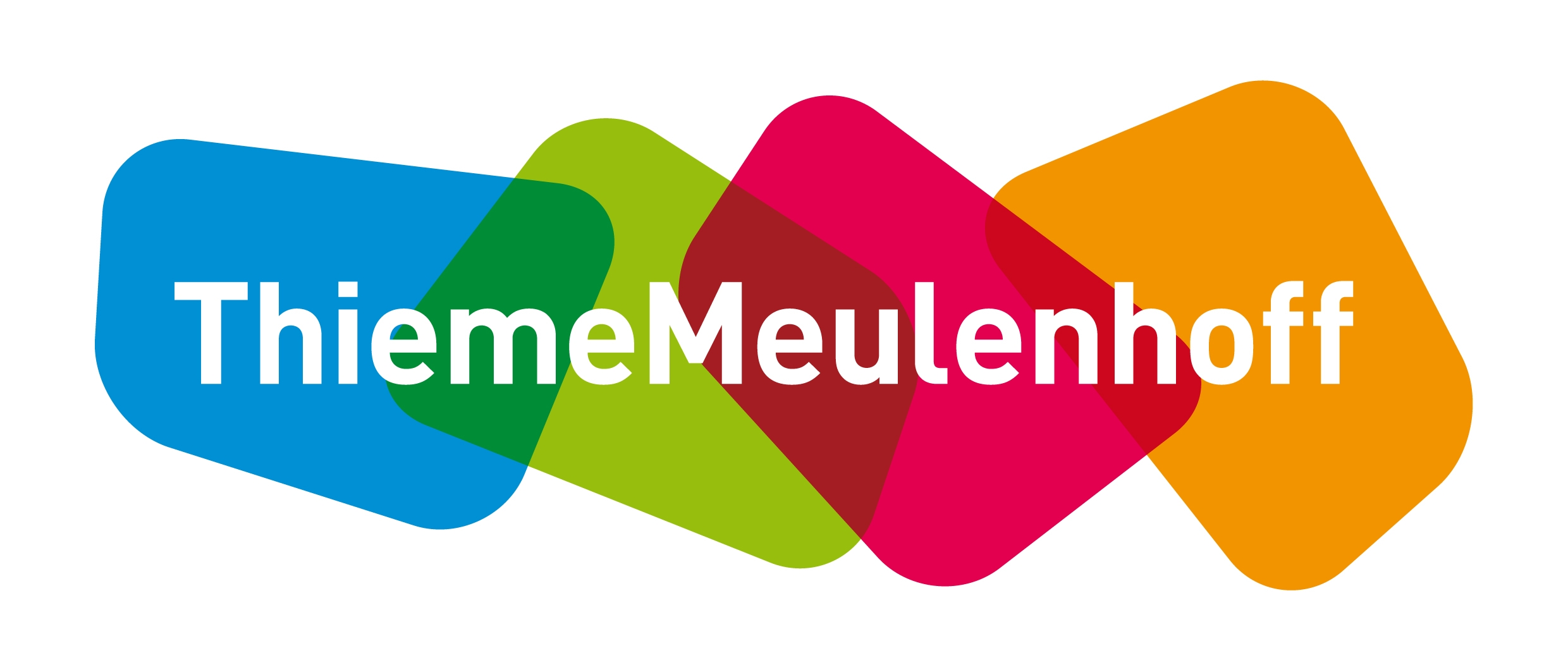 Beter voorbereid naar de toets
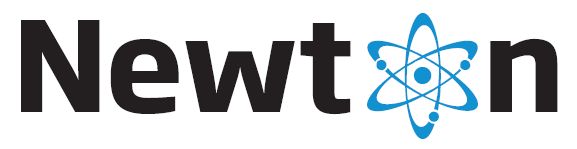 Open leermateriaal in WikiWijs aanpassen

Ga naar: https://www.wikiwijs.nl/maken/
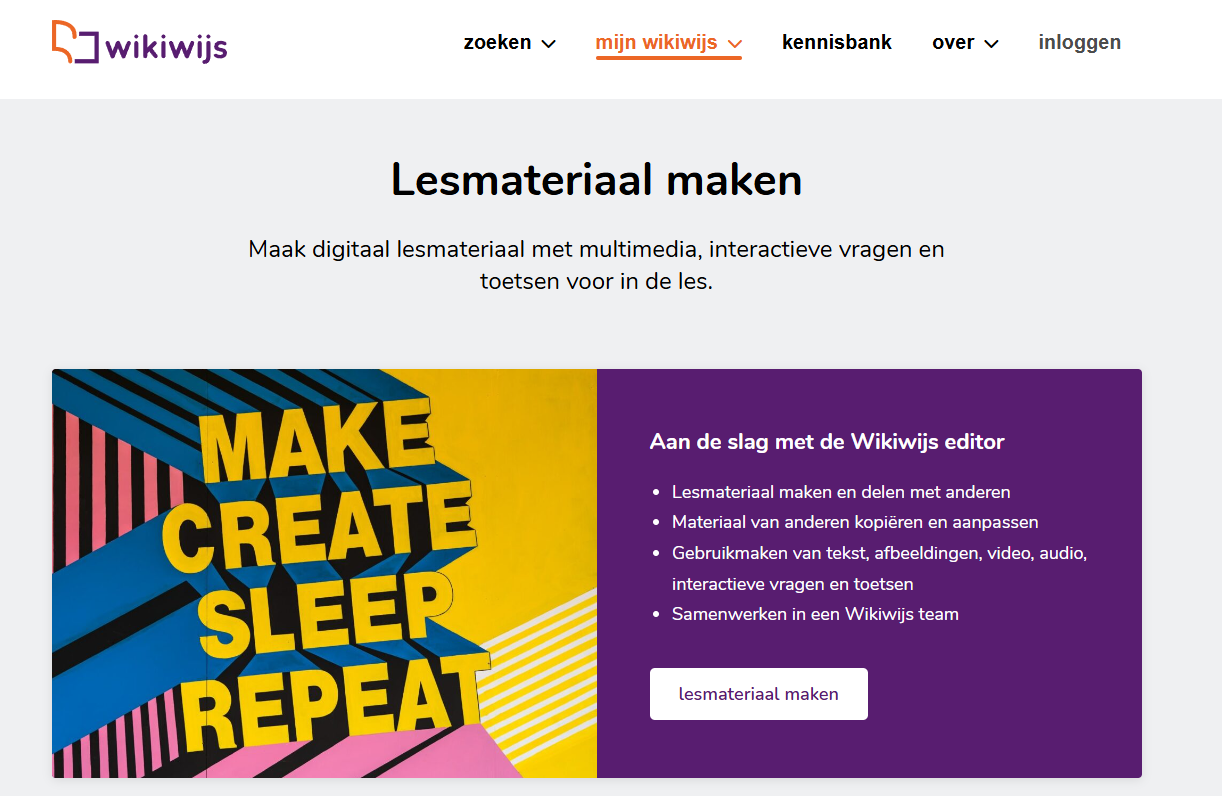 thiememeulenhoff.nl/natuurkunde
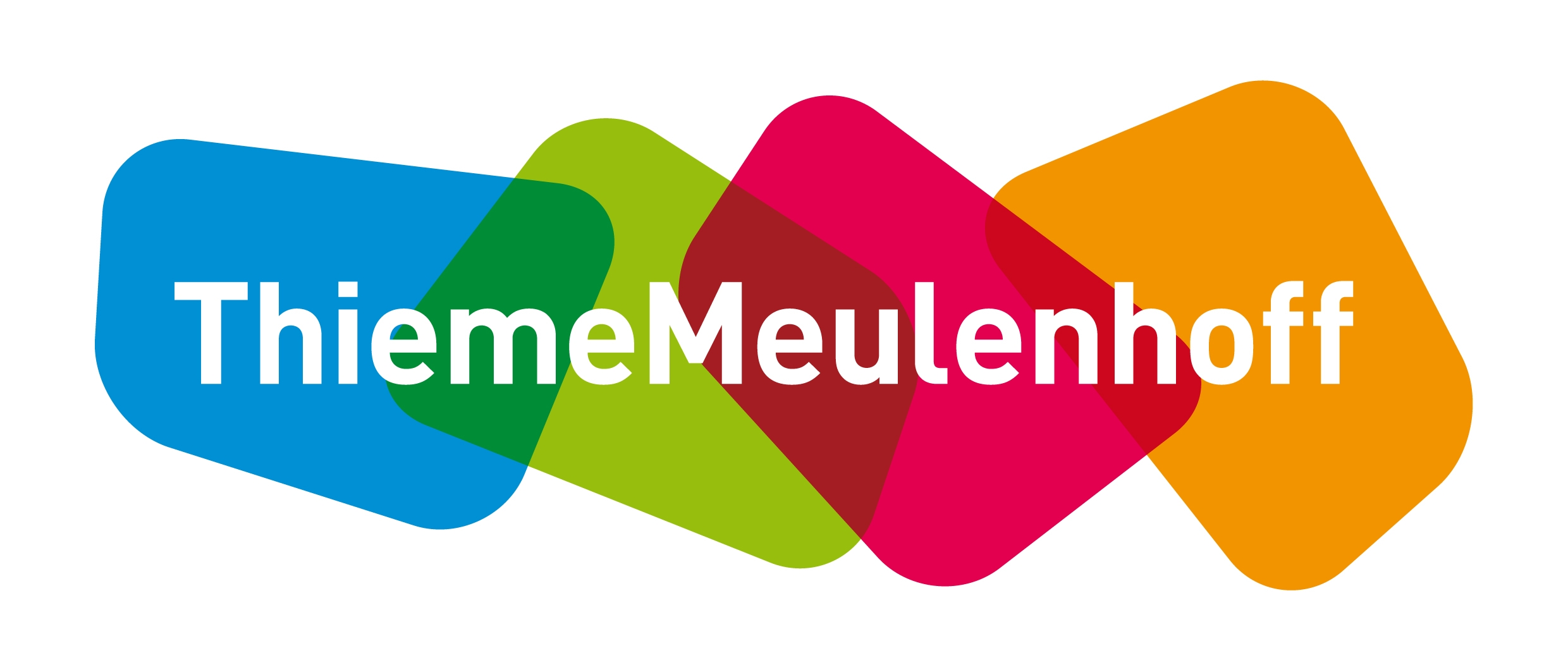 Beter voorbereid naar de toets
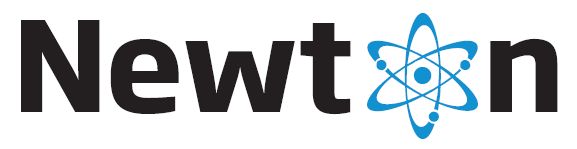 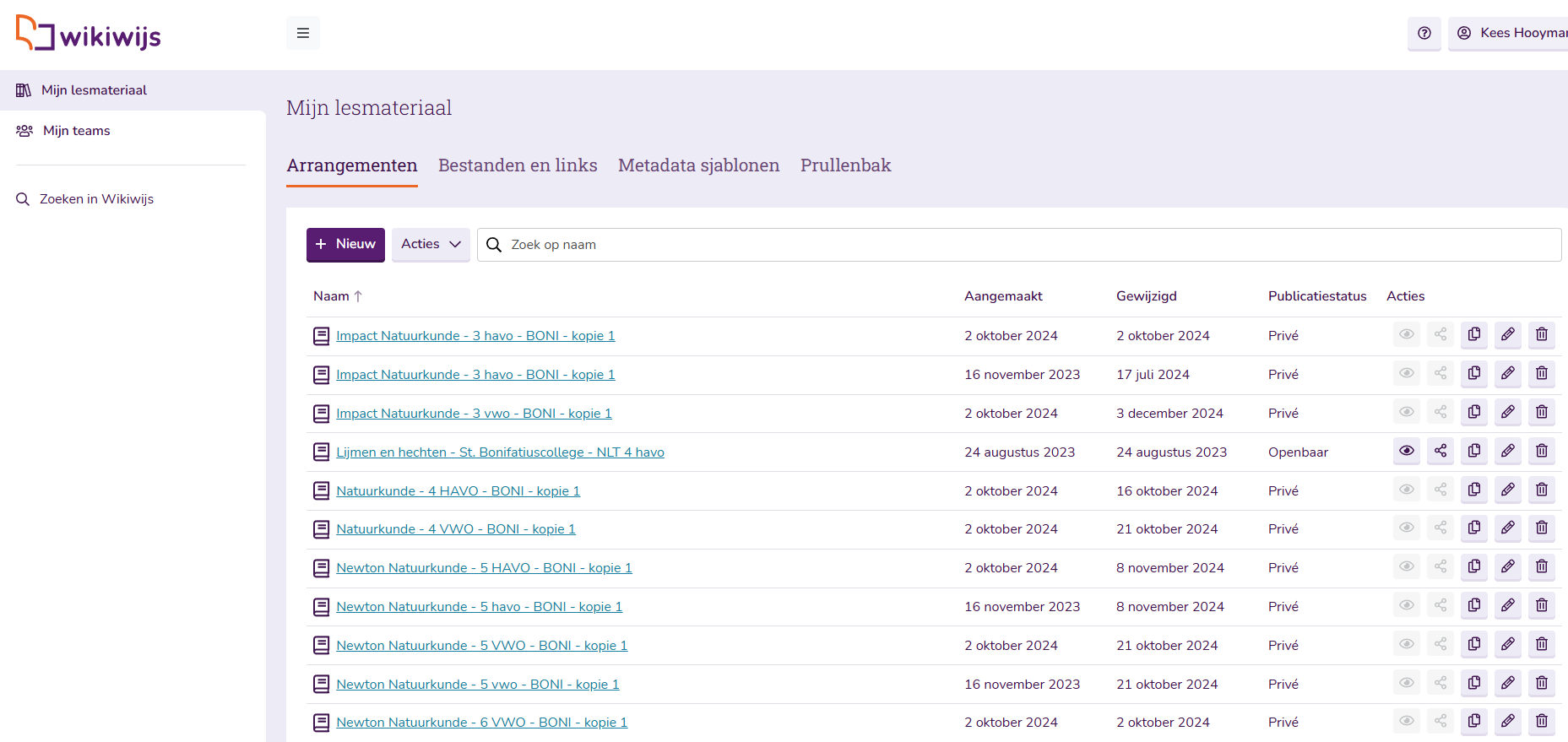 Open leermateriaal in WikiWijs aanpassen
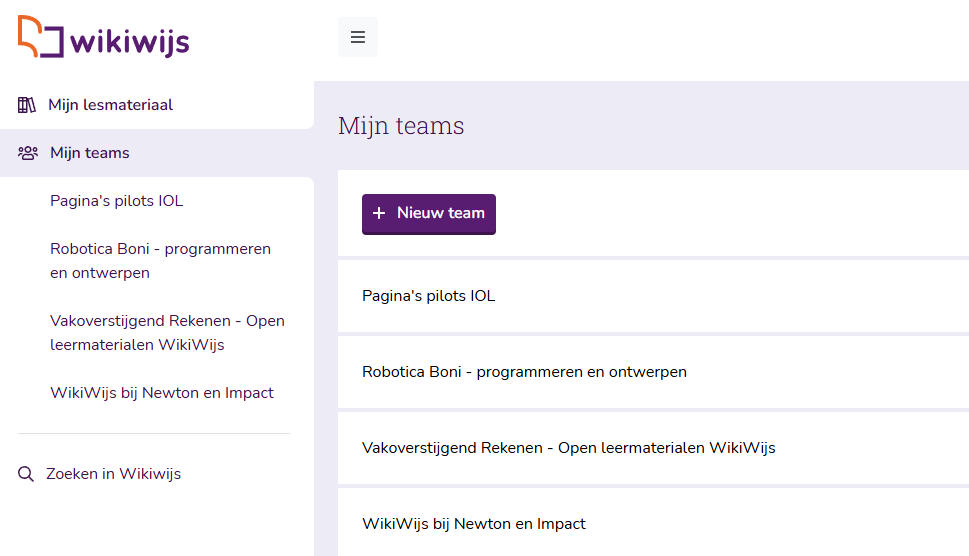 thiememeulenhoff.nl/natuurkunde
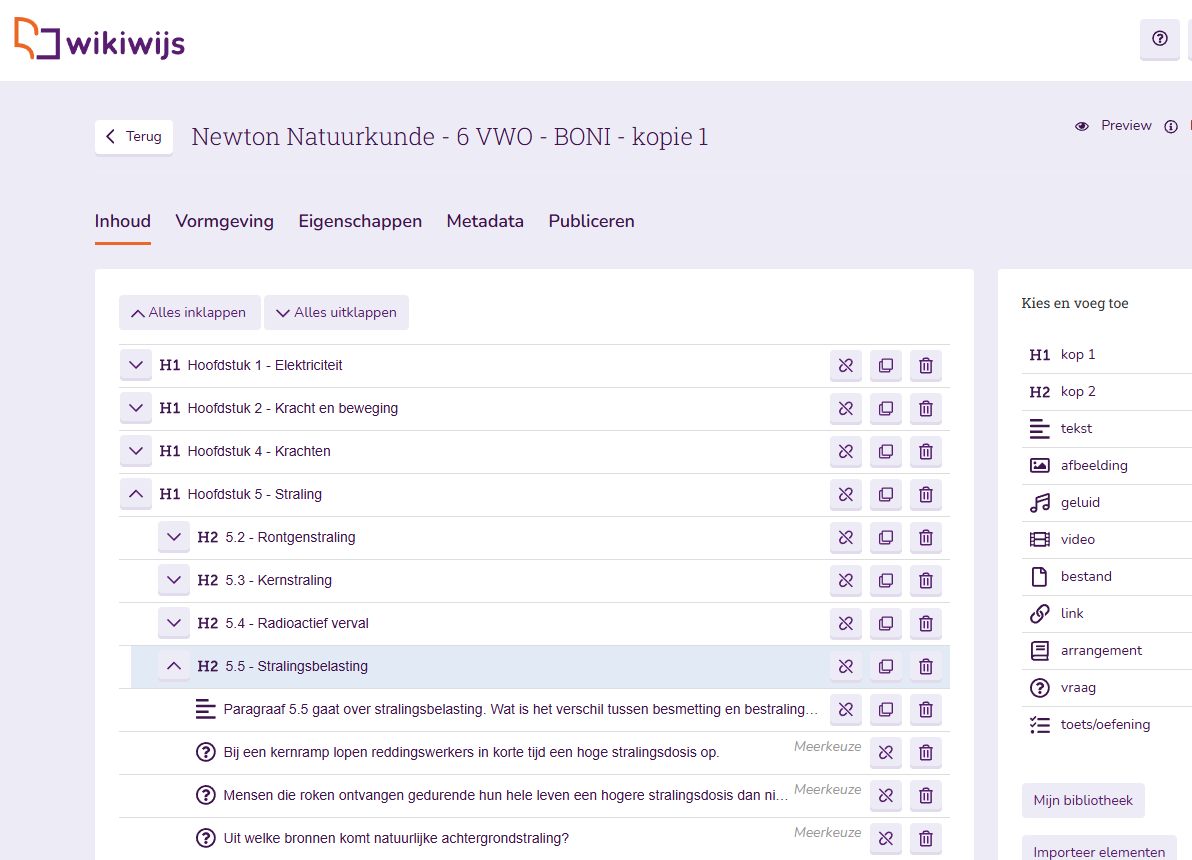 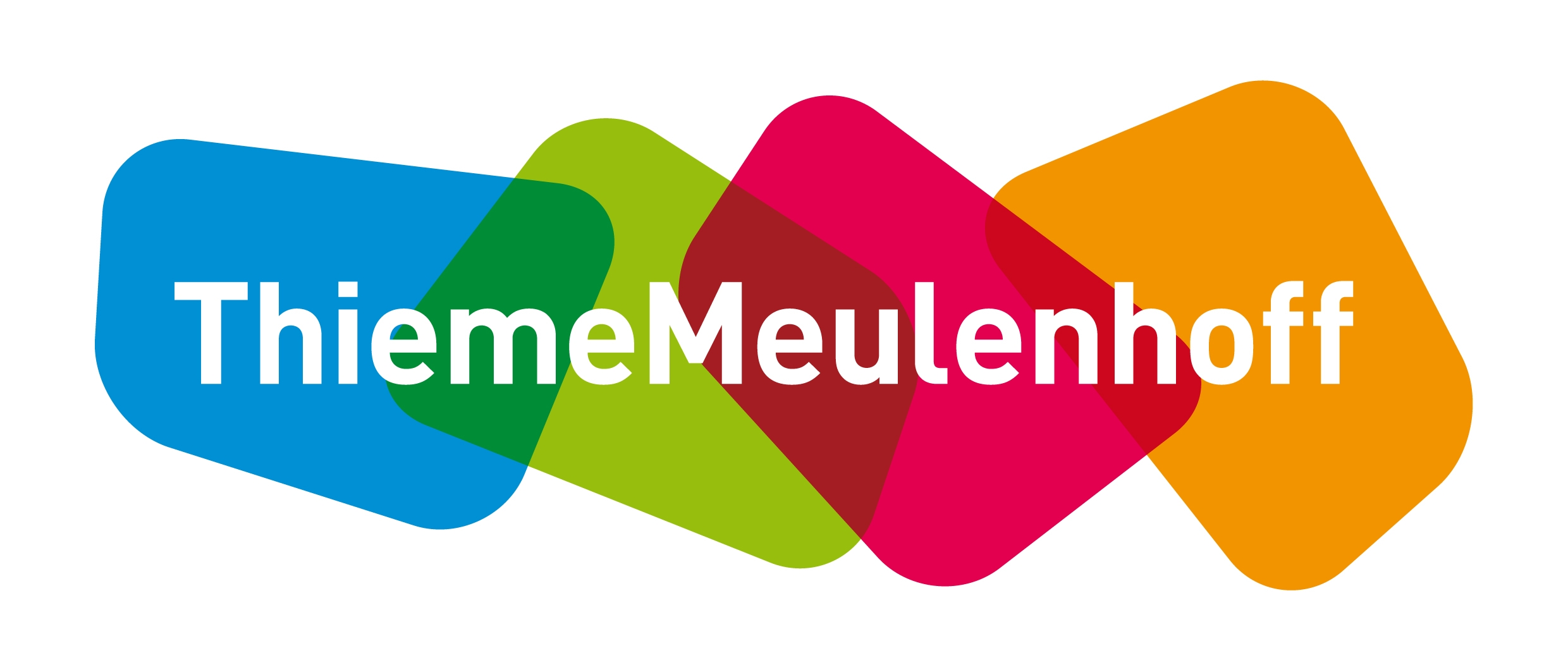 Beter voorbereid naar de toets
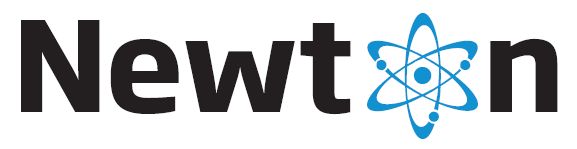 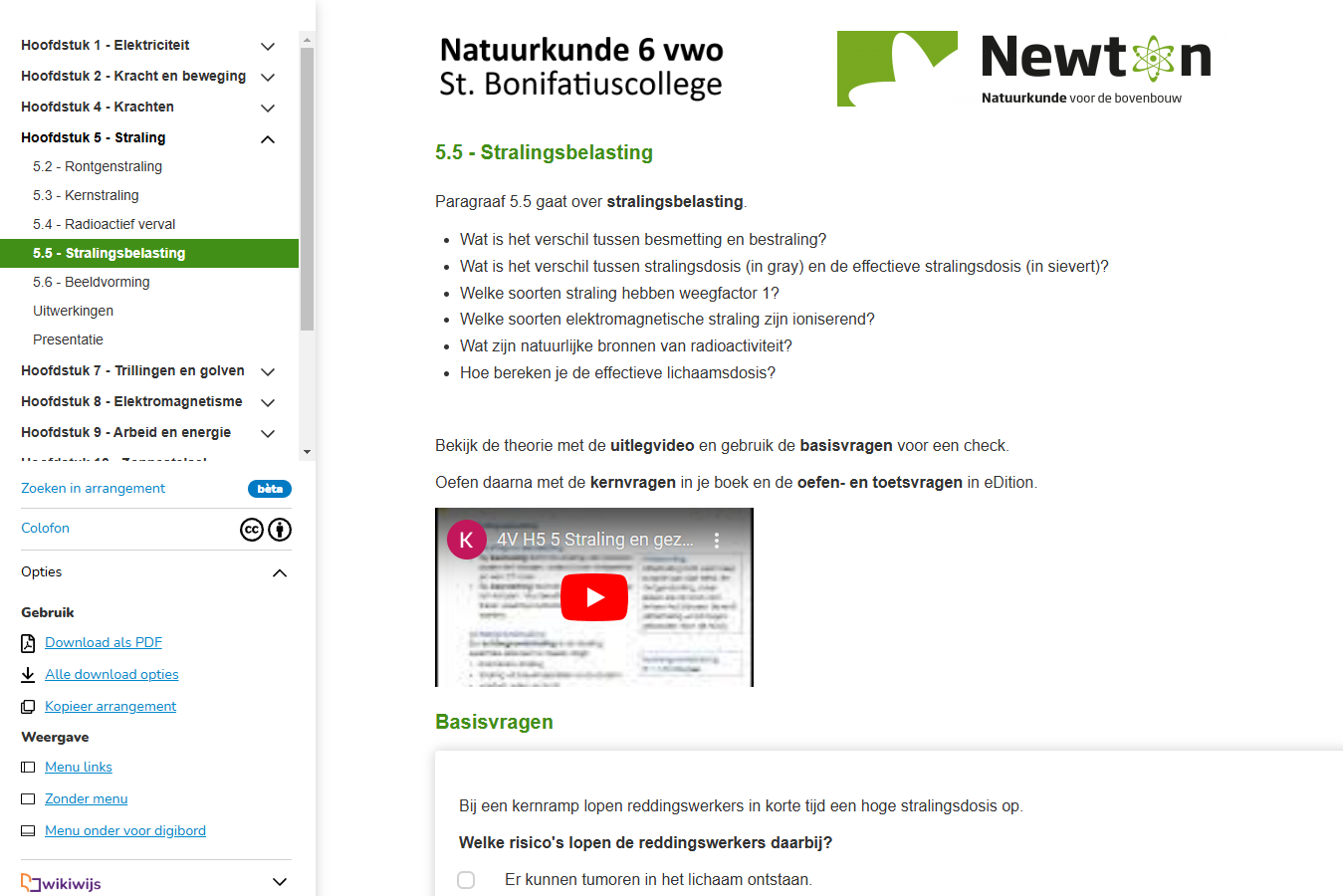 Open leermateriaal in WikiWijs aanpassen
thiememeulenhoff.nl/natuurkunde
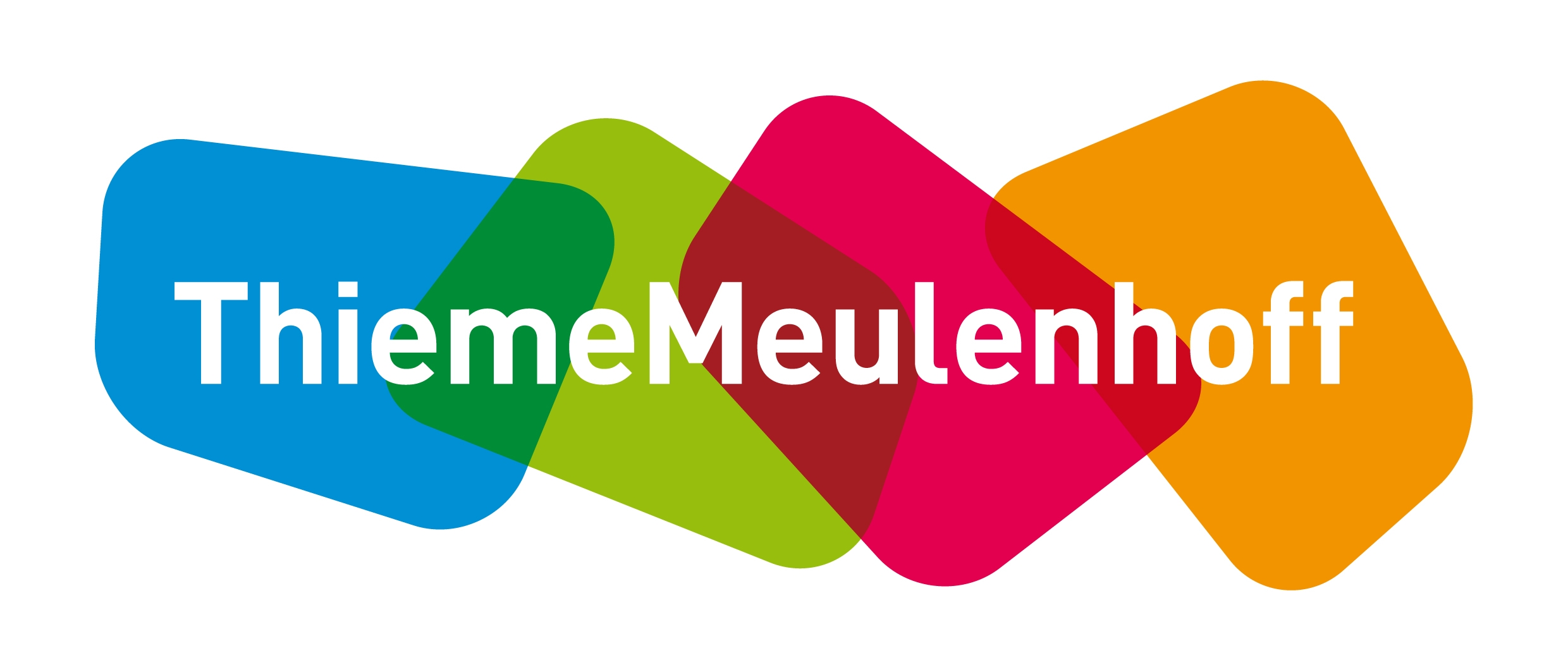 Beter voorbereid naar de toets
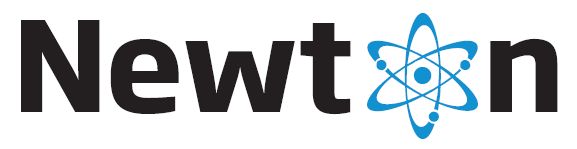 Digitale oefenopdrachten bij Newton
Start
Introductie hoofdstuk
Contexten en voorkennis
Begrijpen
Bij elke paragraaf
Zelfde inhoud als boek
Andere vorm + feedback
Oefenen A en B
Halverwege en einde hoofdstuk
Afronding en toetsvragen
Zelftoets
Einde hoofdstuk, ca 50 min
Feedback na inlevering
thiememeulenhoff.nl/natuurkunde
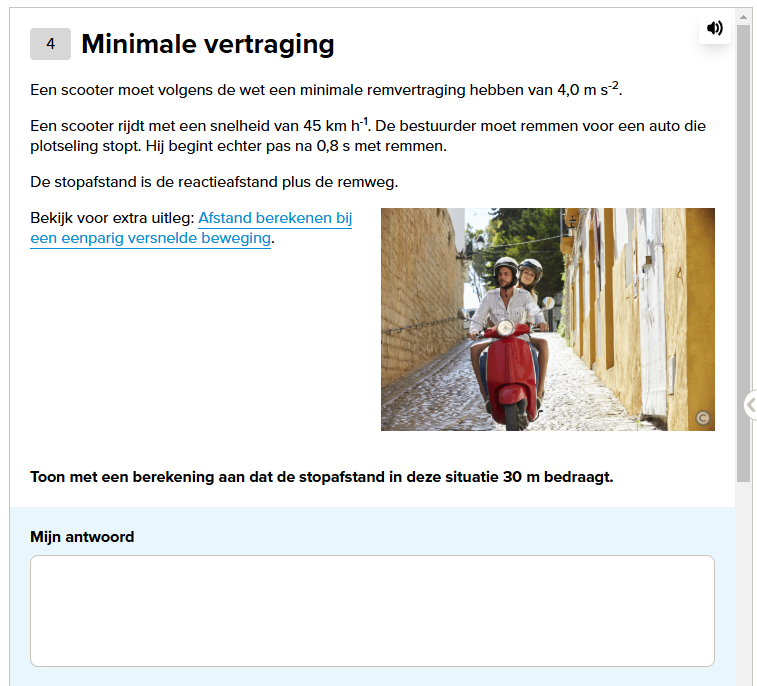 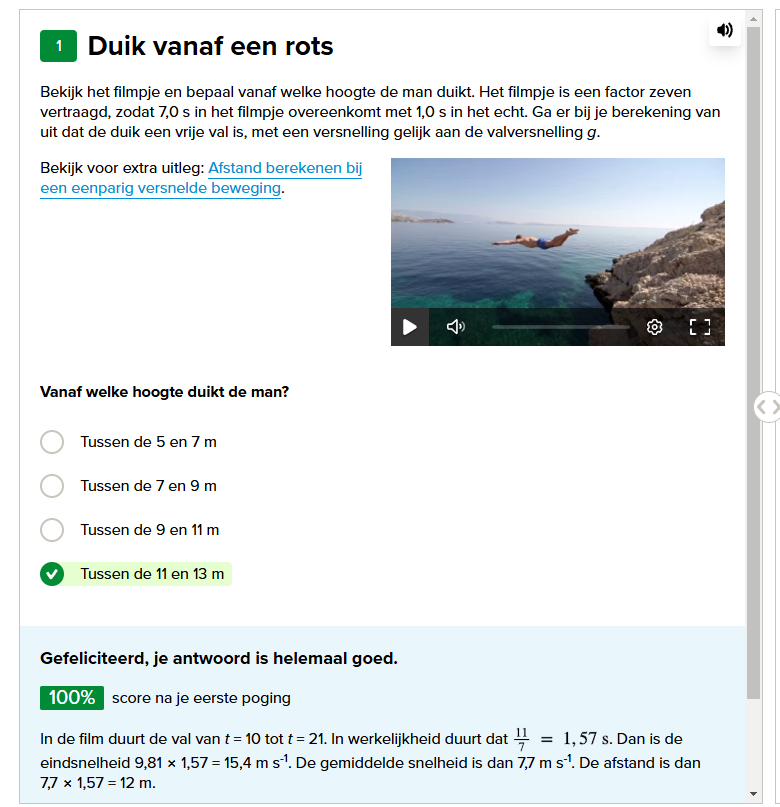 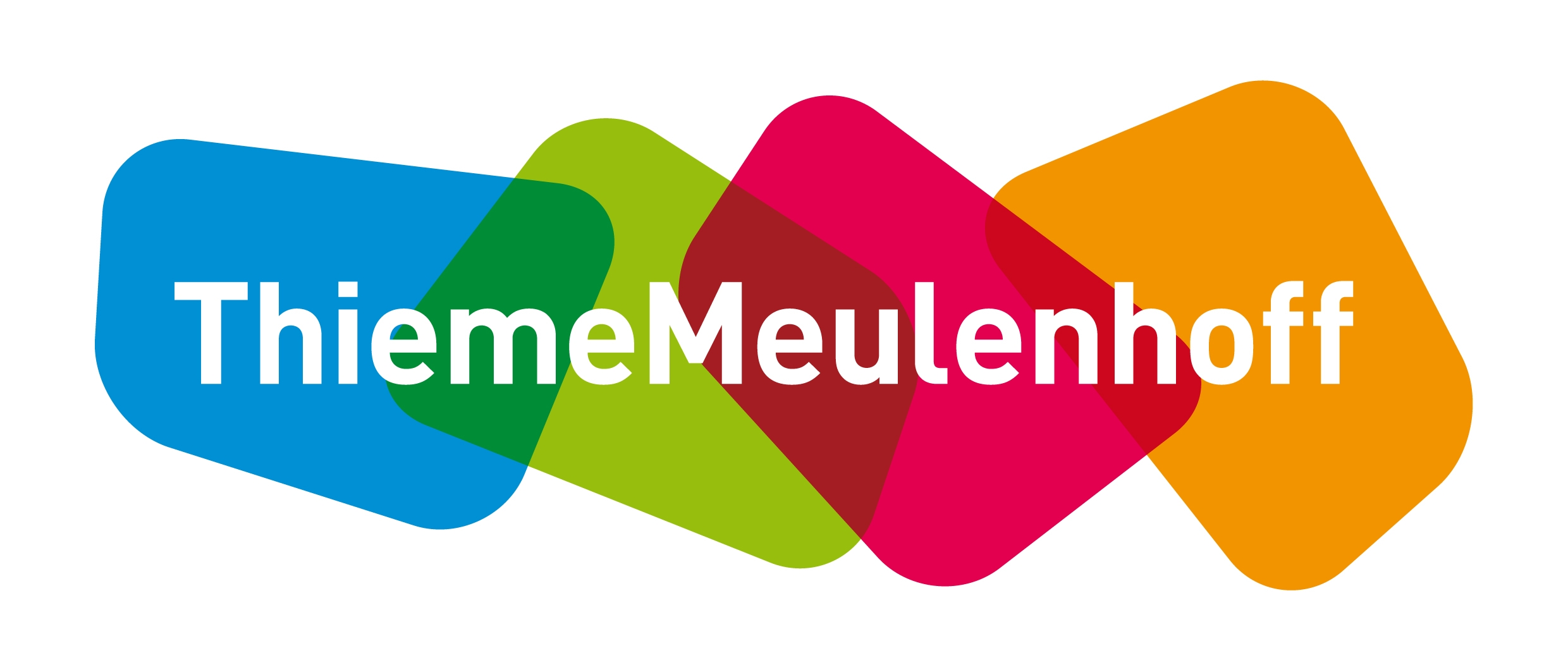 Beter voorbereid naar de toets
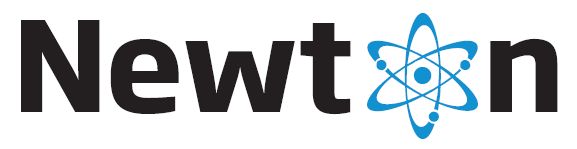 Digitale oefenopdrachten bij Newton
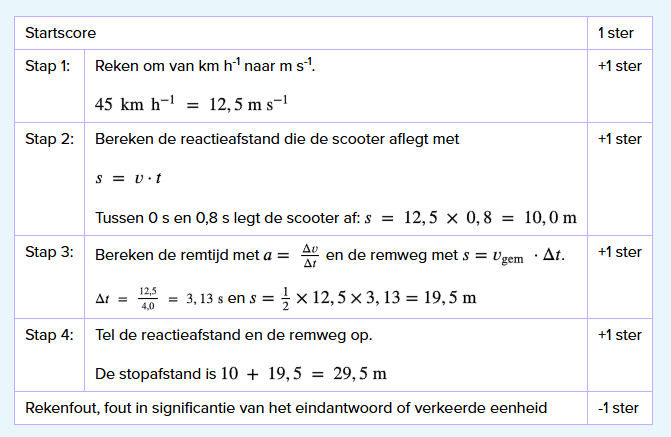 thiememeulenhoff.nl/natuurkunde
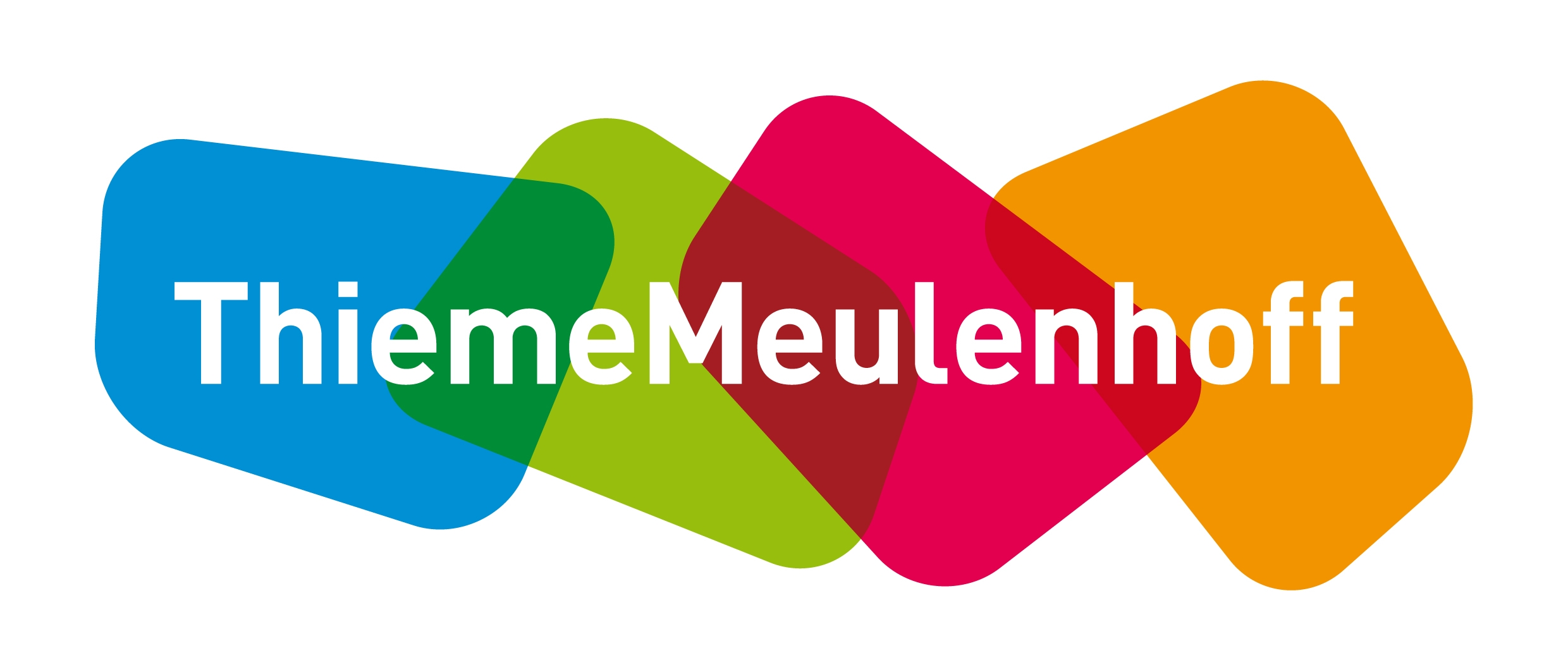 Beter voorbereid naar de toets
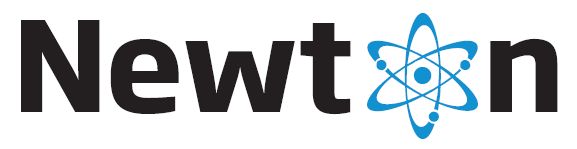 Digitale oefenopdrachten bij Newton

ga naar:  https://mijn.tm.toegang.org
Kies een leerjaar - hoofdstuk - Oefenen A of B
W5HGE6VK 
TR4D9QWL 
GE8LVA3P 
8AB6DB8S 
54UUA2H7 
52V9LAZT 
6EFR4E97 
BM9ZX93E 
D2GG8Z6T 
YCXXQRNS
8LCS6XZL 
G6ZXP7ES 
QTNBP6KX 
H5X2GM22 
M8Y57QJY 
2TUDHCJ7 
DS35XAYV 
D45LUPAH 
SZSB7RNM 
WCDMJDS9
LNJDWCWS 
T6YPPD9L 
KCPH9ETX 
BZPU4F3D 
S8SZ8R6W 
TCPMBQV2 
NRUA4A2K 
954BL79Y 
8Q876S77 
K42Y2BCR
AVWBVHQG 
9FPYKS75 
F65AGFSA 
FG7XEMT7
KCDDGPV3 
5QHZZ9EA
4JB56J7U 
BDJUA6JW 
PQGEMCFE 
PK44ZX7E
thiememeulenhoff.nl/natuurkunde
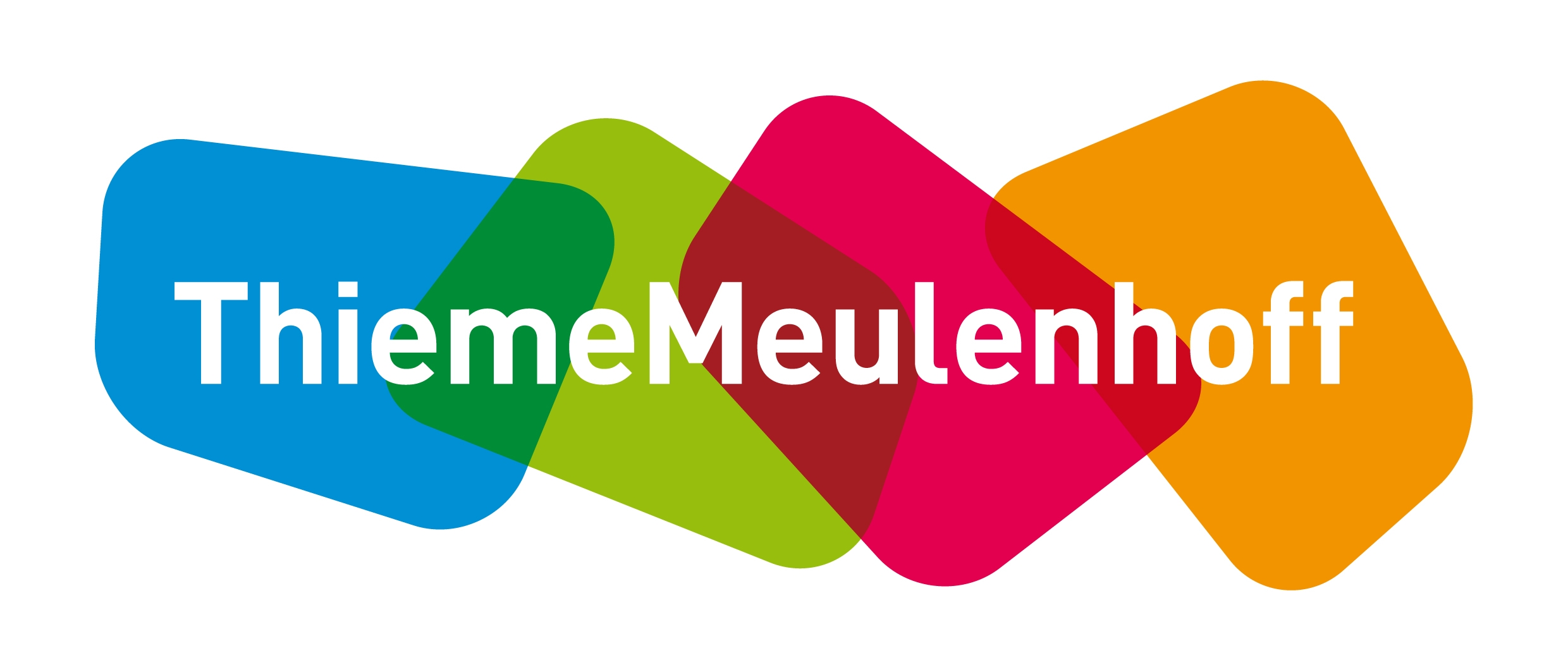 Beter voorbereid naar de toets
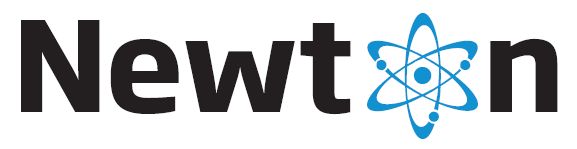 Serieus aan het werk in de les
Formatieve toets
Niet altijd serieus 
Eerst nog leren / samenvatting maken

Boek erbij houden
In tweetallen werken
Vragen aan de docent stellen
Telt mee voor kleine bonus
Praktische opdracht
Experiment
Verwerking metingen

Aanvullende vragen om theorie te koppelen aan experiment
Drempelquiz
Quiz in Forms
Inleveren = score op smartboard
thiememeulenhoff.nl/natuurkunde